Συνδεσμολογία Αντιστάσεων
ΓΕΝΙΚΟ ΛΥΚΕΙΟ
ΤΑΞΗ Γ
ΚΑΤΕΥΘΥΝΣΗ ΤΕΧΝΟΛΟΓΙΚΗ
ΚΥΚΛΟΣ ΤΕΧΝΟΛΟΓΙΑΣ & ΠΑΡΑΓΩΓΗΣ
ΜΑΘΗΜΑ ΗΛΕΚΤΡΟΛΟΓΙΑΣ
ΚΕΦΑΛΑΙΟ 1
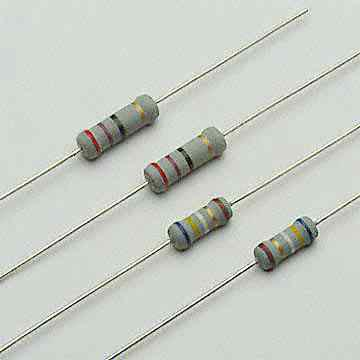 Φωτοπούλου Φωτεινή
Απλοποίηση κυκλωμάτων..
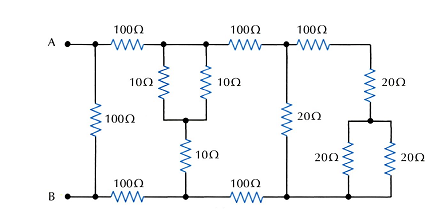 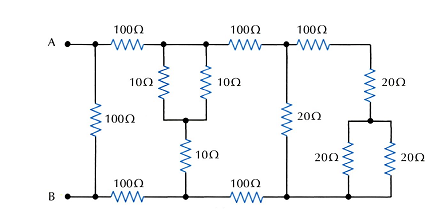 68,156 Ω
Συνδεσμολογία αντιστάσεων: 1. σε σειρά2. παράλληλα3. μικτά
Συνδεσμολογία σε σειρά (Α)
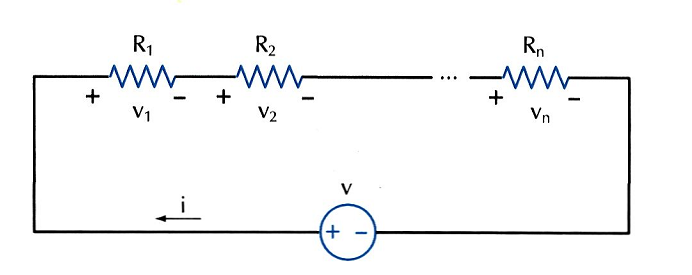 ●Το τέλος της μίας αντίστασης συνδέεται με   την αρχή της  άλλης.
● Διαρρέονται από το ίδιο ρεύμα.
● Στα άκρα τους επικρατεί διαφορετική τάση.
Συνδεσμολογία σε σειρά (B)
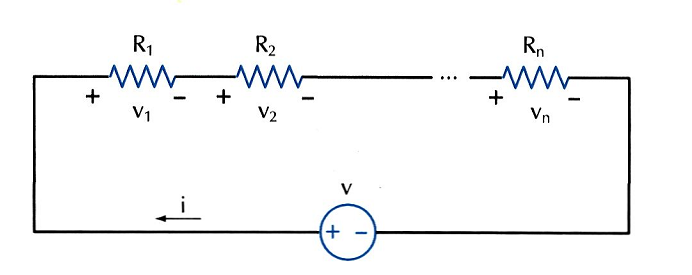 RΟΛ = R1+R2+…+Rn
Συνδεσμολογία σε σειρά (Γ)
Ένας μαθητής ισχυρίστηκε ότι βρίσκοντας την ισοδύναμη αντίσταση RΟΛ ενός κυκλώματος 4 αντιστάσεων (R1, R2, R3, R4) με σύνδεση σειράς, κατέληξε σε αποτέλεσμα RΟΛ<R1 . 
Mπορεί να είναι σωστός ο ισχυρισμός του;
Συνδεσμολογία αντιστάσεων: 1. σε σειρά2. παράλληλα3. μικτά
Παράλληλη συνδεσμολογία (Α)
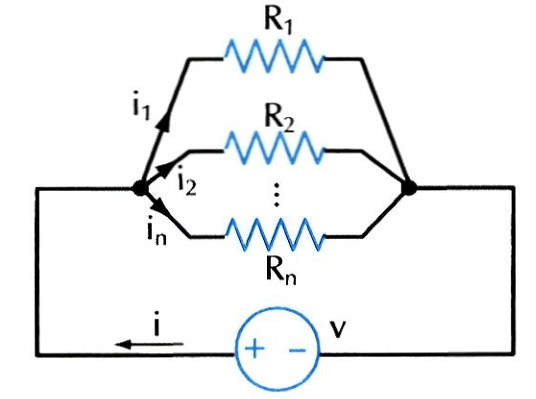 ●Οι αντιστάσεις έχουν κοινά άκρα.
● Διαρρέονται από διαφορετικό ρεύμα.
● Στα άκρα τους επικρατεί ίδια τάση.
Παράλληλη συνδεσμολογία (Β)
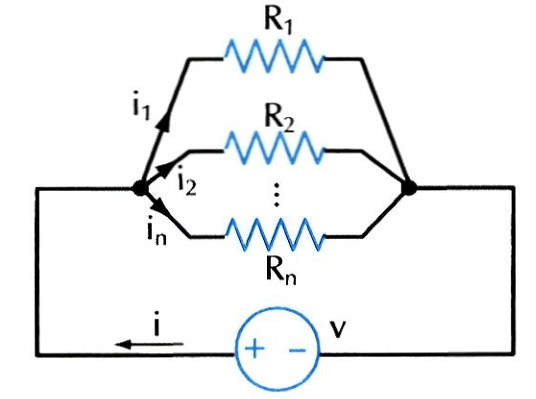 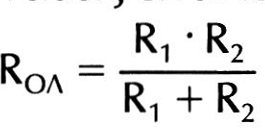 RΟΛ στην περίπτωση που έχω 2 αντιστάσεις?
Παράλληλη συνδεσμολογία (Γ)
Απλή εφαρμογή:
Δίνεται : R1//R2//R3 και R1=R2=R3=6Ω
RΟΛ = ;
Γενίκευση για n ίδιες αντιστάσεις...
Παράλληλη συνδεσμολογία (Δ)
Για το σπίτι:
Ένας μαθητής βρήκε την ισοδύναμη αντίσταση 2 αντιστάσεων R1, R2  σε παράλληλη σύνδεση   RΟΛ  > R1.  
Ελέγξτε  ...
Συνδεσμολογία αντιστάσεων: 1. σε σειρά2. παράλληλα3. μικτά
Μικτή συνδεσμολογία (Α)
 σε σειρά & παράλληλα
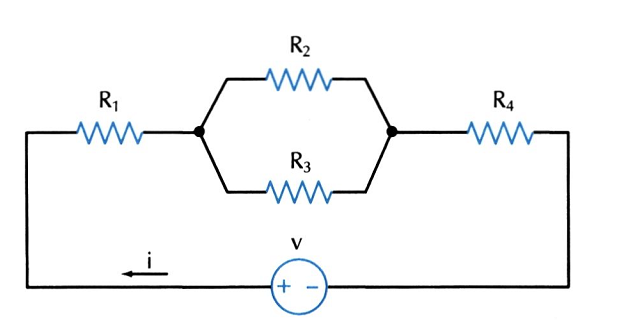 Μικτή συνδεσμολογία (Β)
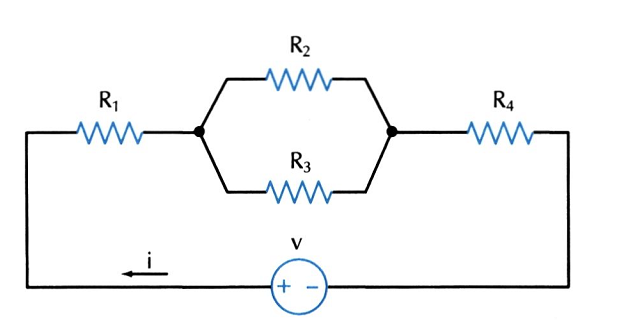 RΟΛ=;;